Mid-Atlantic Soil Testing and Plant Analysis Work Group 2023Embassy Suites by Hilton Raleigh CrabtreeRaleigh, NC
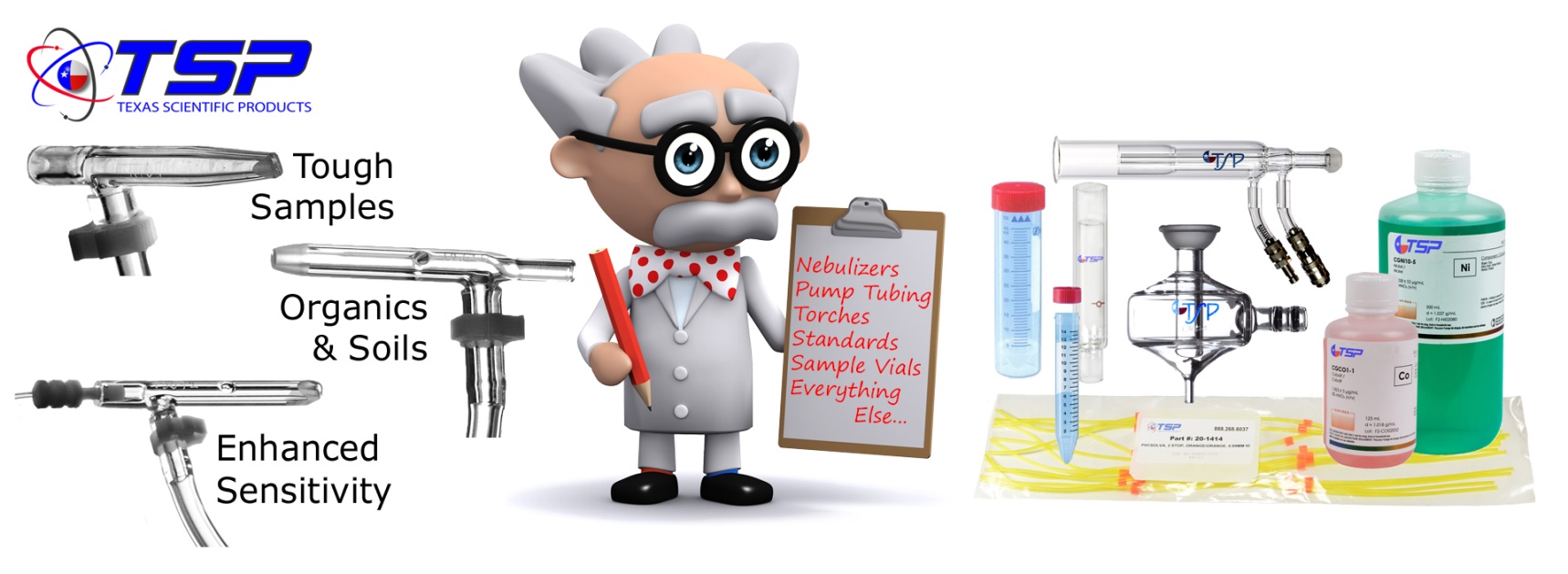 Optimizing Productivity For ICP Analysis of Agronomic Samples
Mike Moses , Texas Scientific Products, LLC
TSP: Your “Go-To” Resource For“All-Things ICP” & More
Established 2004
Focus ICP/ICP-MS/XRF
Dallas, Texas (Headquarters)
Colorado (Glass Design & Production)
Boston Massachusetts (East Coast Office)
3 Partners, 6 Sales & Logistics, 5 Design & Manufacturing, 2 General & administrative
Dr. Sergei Leikin Product & Business Development
Bruce Moulton Marketing and Operations
Doug Keene Sales Operations
Mike Moses Business Development 
Over 100 years experience collectively in ICP/ICP-MS/XRF and Digestion Techniques
Priority Concerns For the High-Production Agronomy Lab:
Speed
Accuracy
Procedural Consistency
Batch-to-Batch
Operator-to-Operator
Cost Containment
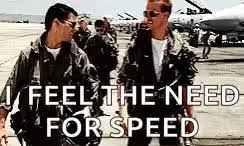 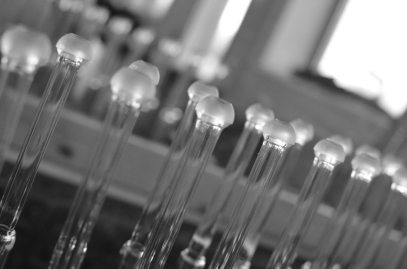 Proprietary High Solids Nebulizers by TSP
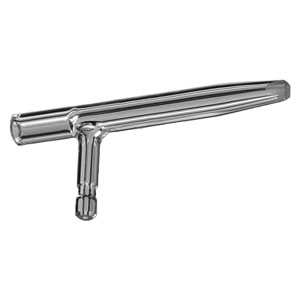 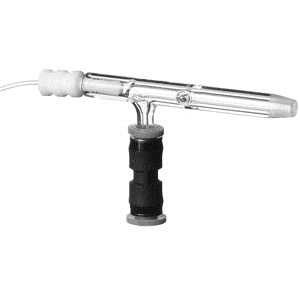 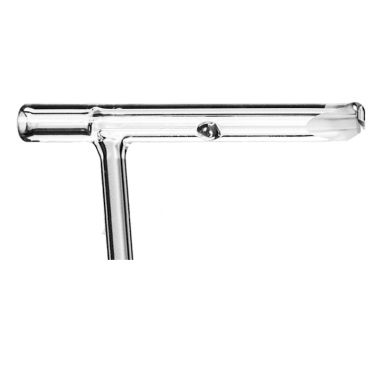 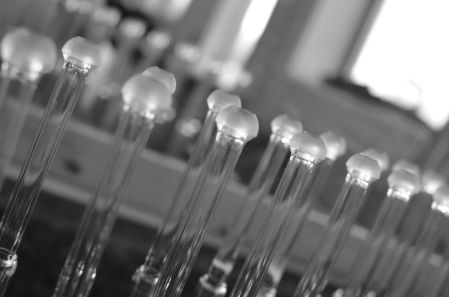 OptiMist® XL - High Solids Nebulizer
Improved Dual Channel (IDC)
Clogging from particles is virtually eliminated.
Extended Life Expectancy
Eliminate sample filtration
LOW Maintenance
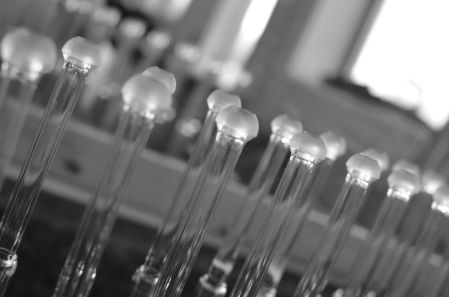 OptiMist Vortex®
Improved Dual Channel (IDC)
Enhanced Efficiency (E2)
Astounding increase in the ICP’s signal-to-background ratio
Best Sensitivity / Detection Limits
High Salt / High Total Dissolved Solids capable
LOW Maintenance
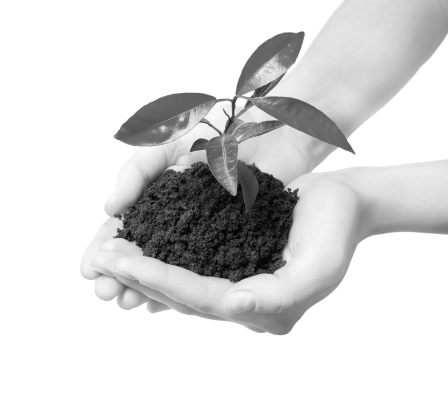 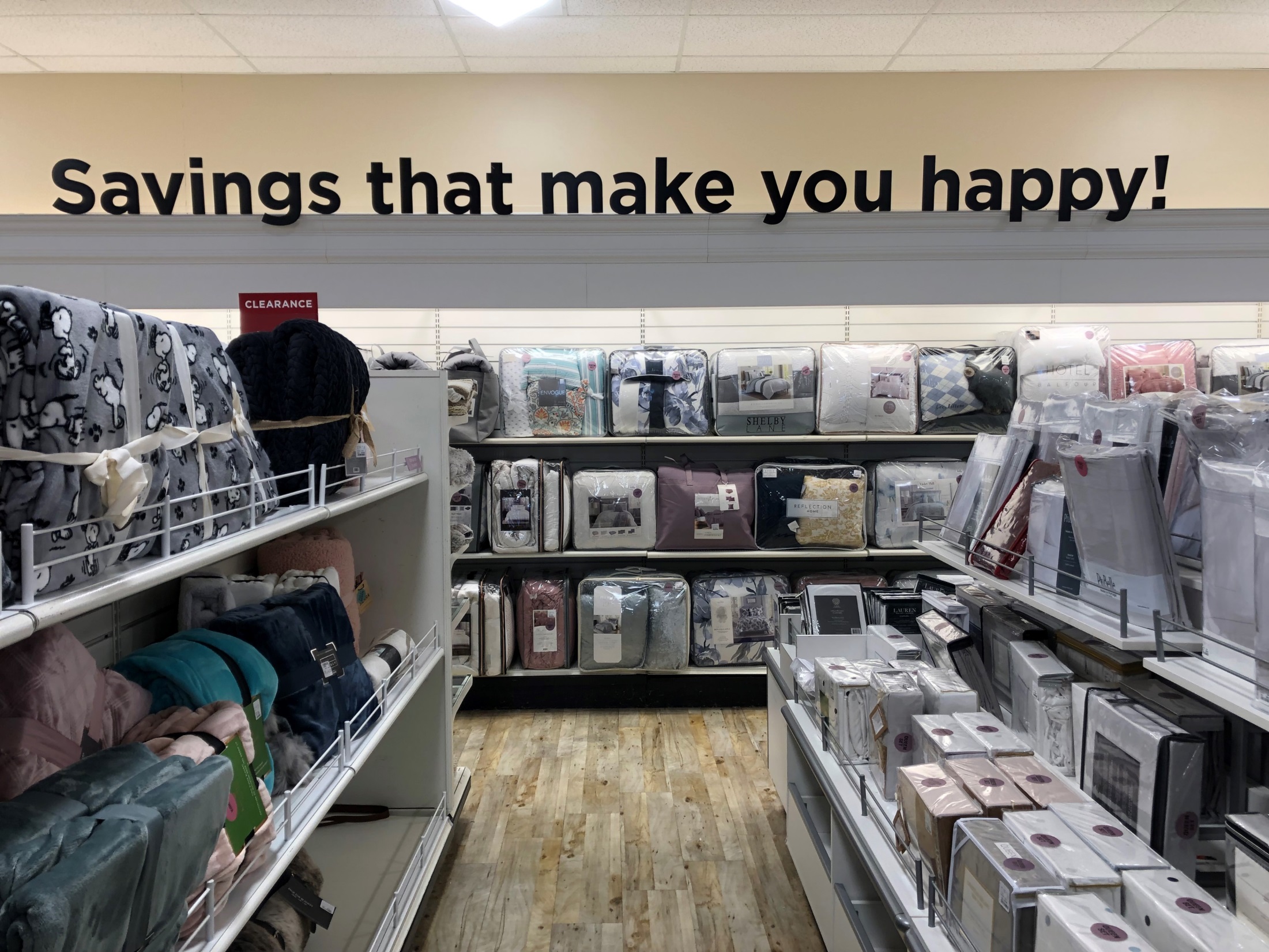 Custom-Made Multi-Element Calibration Standards
Can be manufactured for various sample types, for example:
Soils
Plants
Environmental
Usually made to 10x the highest concentration of each element (to allow for serial dilutions in making calibration curves)
Traditional high cost is mainly labor
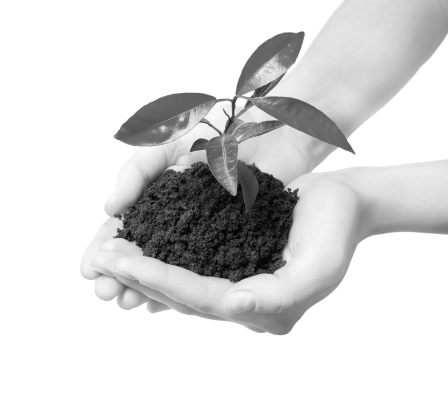 Extended Shelf Life
4 years in TCT (Transpiration Control Technology) Bag (Inorganic Ventures proprietary design)
+1 year - after standard bottle is removed from the bag/opened 
=up to 5 years
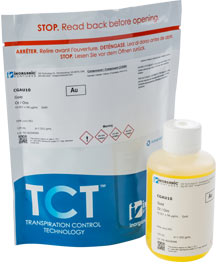 TOTAL
Cost Structure of the ICP-OES Custom Standard
Relative Price 
 per mL , %
5
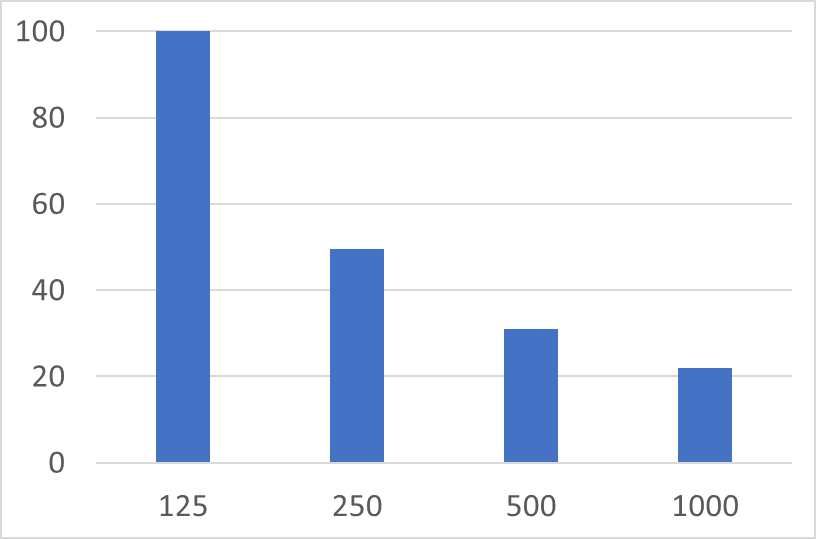 Standard Volume,  mL
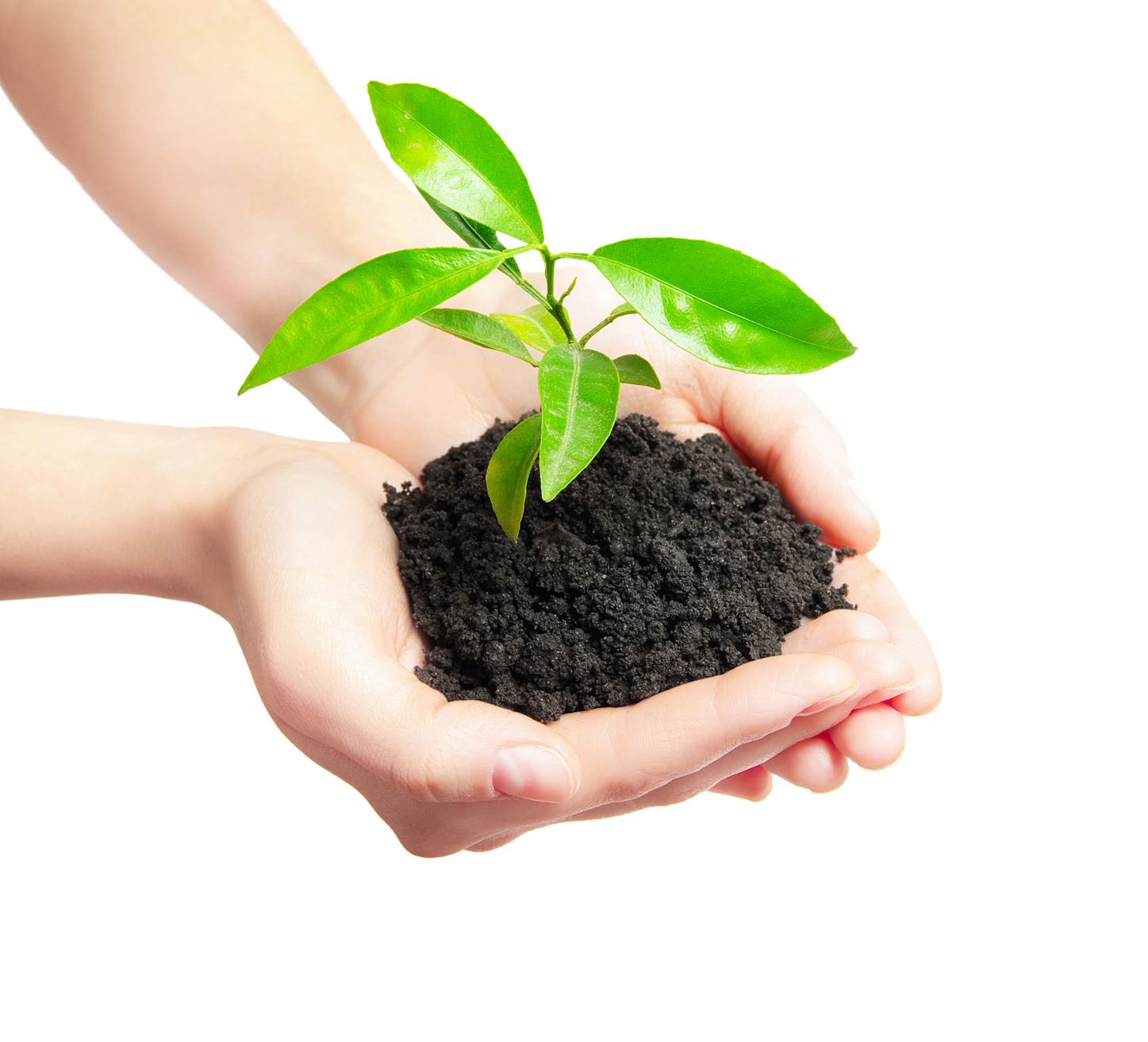 Introducing Mehlich III Extraction Kits 
From Texas Scientific Products
Cuts prep from days to minutes
  Concentrated Solution A + Solution B mixed together and with D. I. or reverse-Osmosis H2O to make up to 50 L
  Significant reduction of labor costs
  Saves $ over mixing from raw chemical ingredients
  Saves space
  Reduces Shipping Cost
  Eliminate contamination issues
  Increase consistency from batch to batch
  100% satisfaction guarantee
  Mehlich III also available pre-made in 20L cubitainers
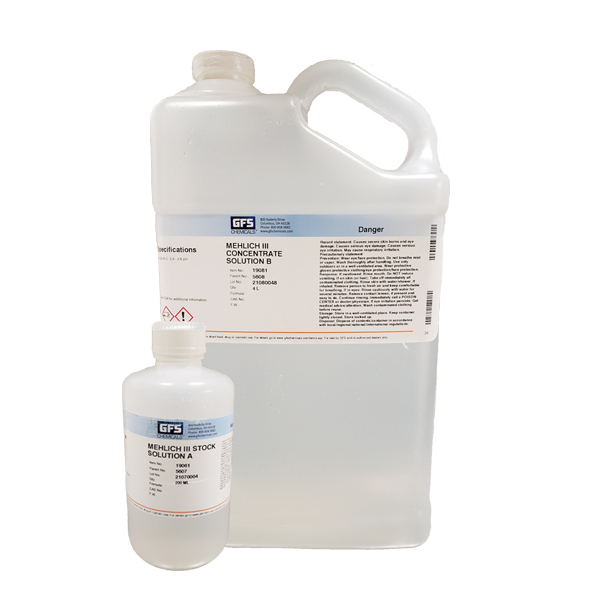 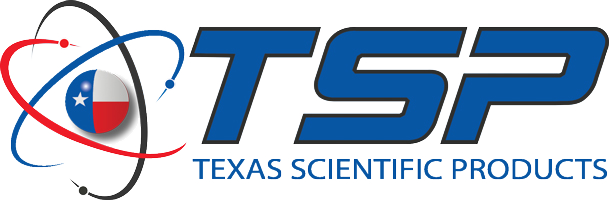 What Else?
pH Buffers, Acids, & Reagents
Pump tubing for ICP and now also for Auto-Analyzers
New Auto-Analyzer reagents and IC standards
Hot Block
Vulcan Automated Digestion System
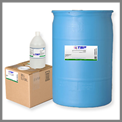 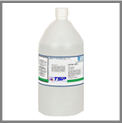 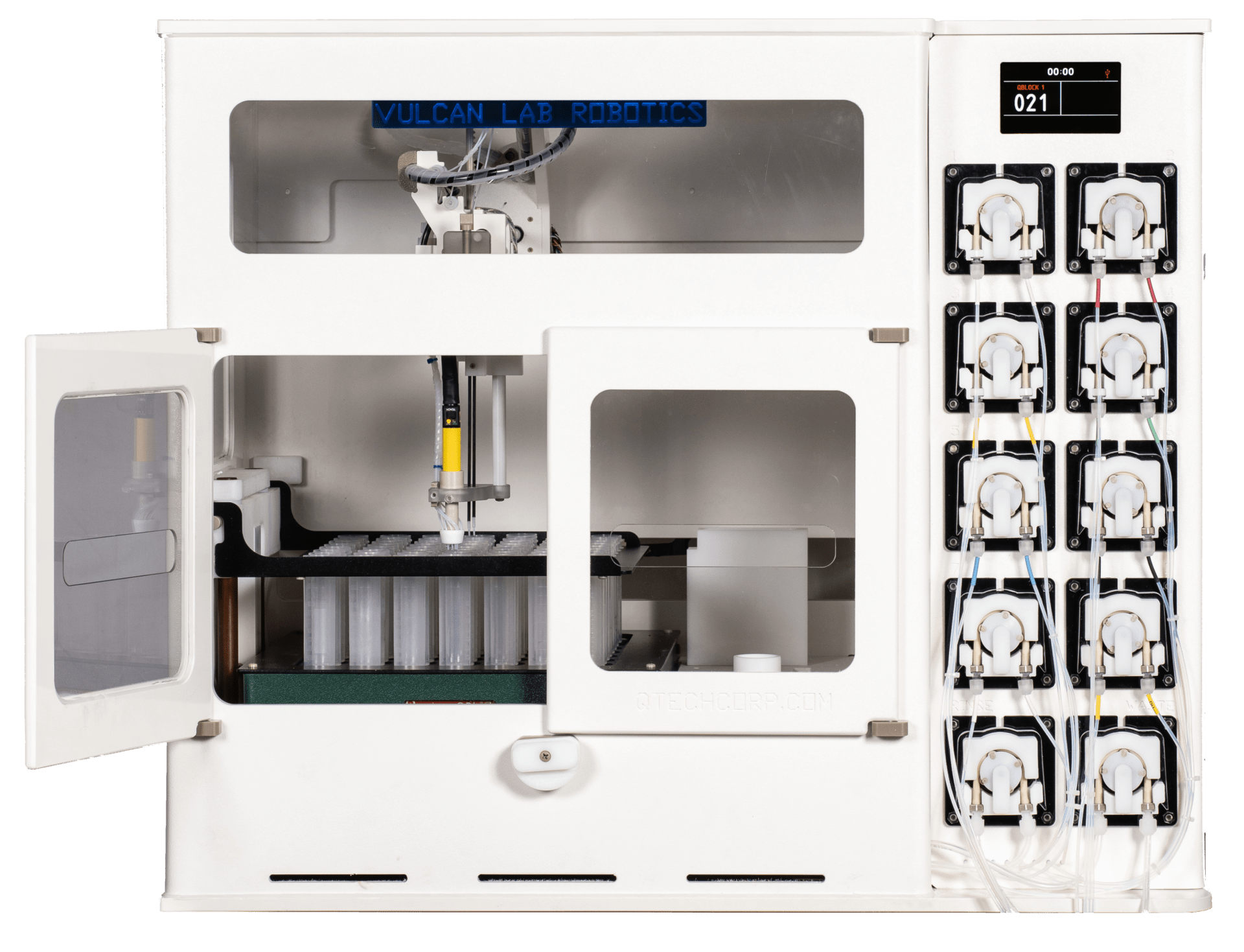 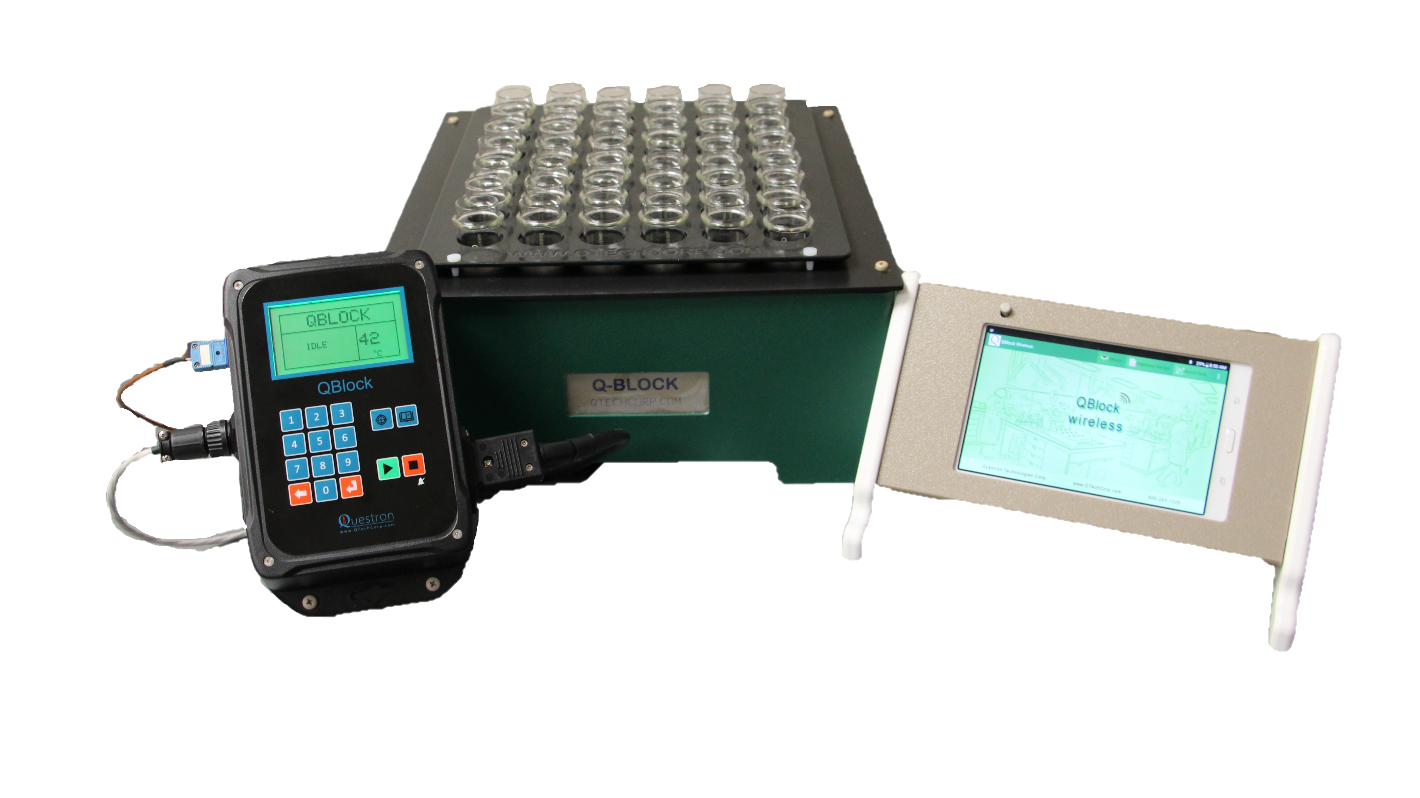 Coming Attractions…
Research demonstrating Axial ICP-OES can be comparable to ICP-MS for cannabis products testing.
“Big Four” toxic elements (Arsenic, Cadmium, Mercury, and Lead) are currently defined at very low levels by California, Colorado, and Massachusetts; also minors.
ICP-MS is quite complex in operation, has a high cost of ownership, and needs significant routine maintenance.
ICP-OES - when properly configured - is an attractive alternative to ICP-MS.
Can achieve the necessary sensitivity
Is simpler to operate
Less costly to maintain as compared to ICP-MS
Reaches trace level detection limits while maintaining high productivity / high sample throughput
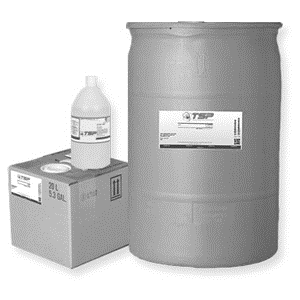 Thank you to:
Dr. Kristin Hicks for carrying on in the footsteps of Dr. David Hardy, and the Plant Tissue, Waste & Compost, Solutions and Soilless Media Testing, NCDA&CS laboratory for all their support, the work done to put on our meeting, and for the opportunity to participate in it!

Dr. Jay Lessl from the Ag & Environmental Services Lab at UGA for coordinating the presentations and meeting agenda.